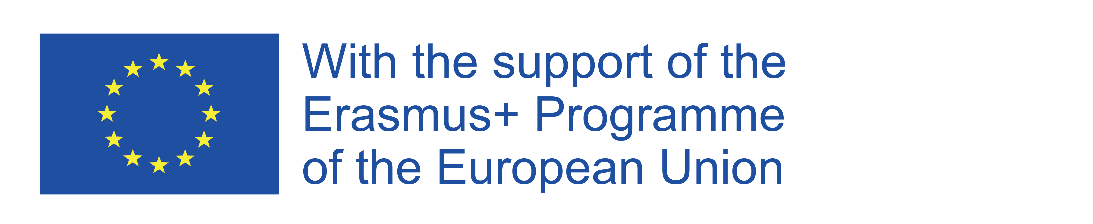 Up-skilling construction workers in wood construction methods for energy efficient buildings
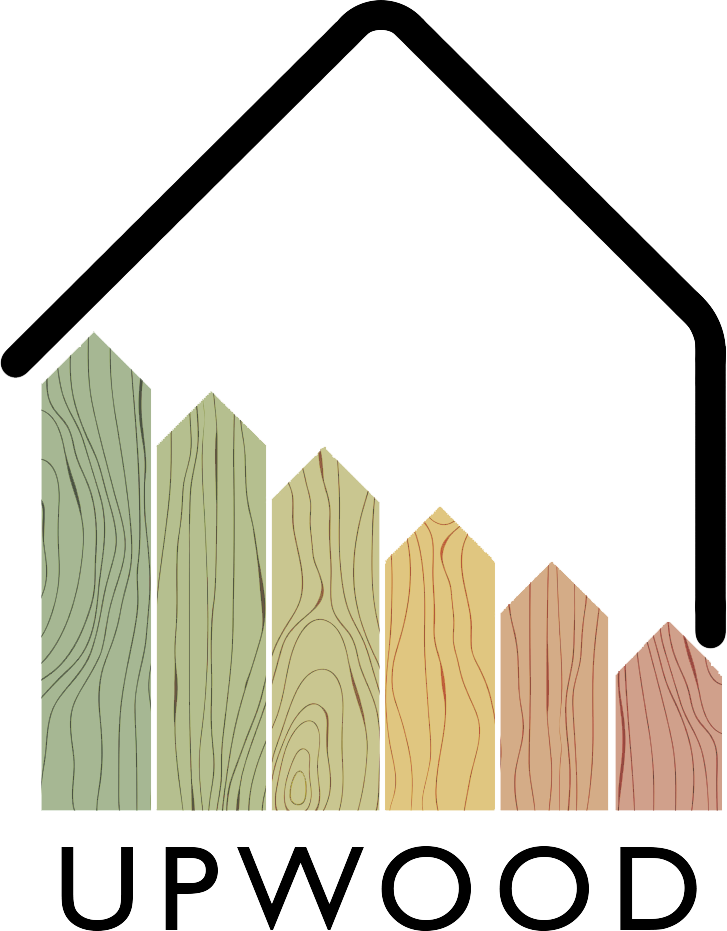 Upwood Project
2nd Dissemination Campaign
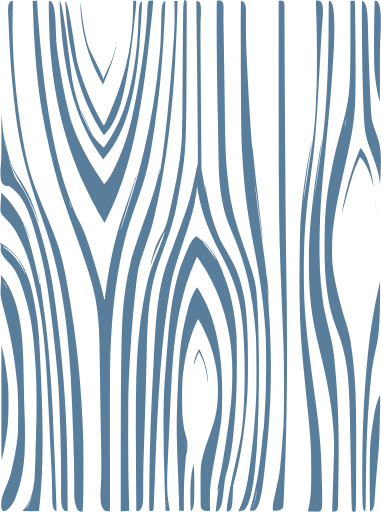 Project aim
UPWOOD forms a Strategic Partnership improve work-based learning VET, by developing and making available educational resources to address current and emerging occupational skills needs for energy efficient and innovative woodworking construction practices. 

 Project duration: October 2019 - March 2022
 Duration: 30 months
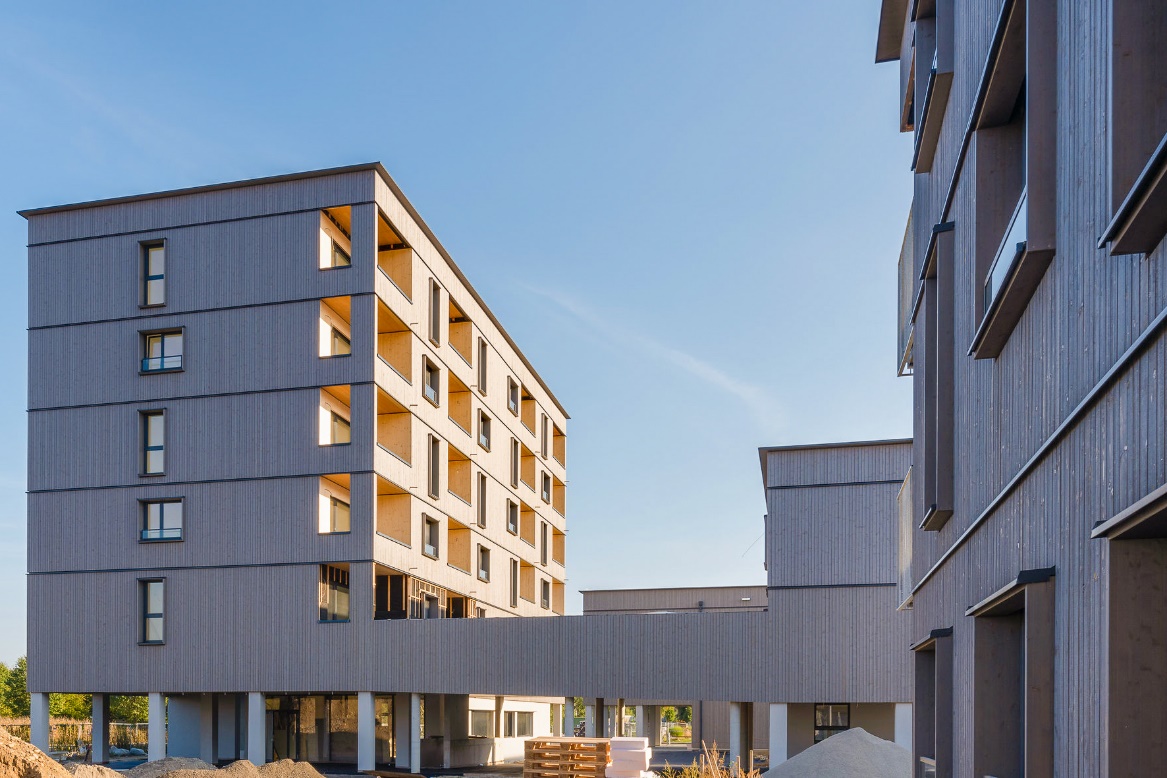 ©Pierer/WOHNBAUGRUPPE ENNSTAL
OBJECTIVES
1
2
3
MAIN TARGET GROUPS
MAIN OUTPUTS (1/2)
MAIN OUTPUTS (2/2)
2nd PROJECT MEETING
The second meeting of the project was foreseen to be held by the UPV, in Valencia, but due to the situation caused by the COVID-19 it had to be held online on 20th of May 2020.
The partners addressed the intellectual outputs O1 and O2 and focused mainly on the task O2-T1 “Clustering of learning outcomes into learning units”, which has been further improved with the opinions of all partners.
All the tasks to be carried out were reviewed and the next meeting was planned. Despite the enthusiasm of the members to meet in Liepaja (Latvia), it should be held online.
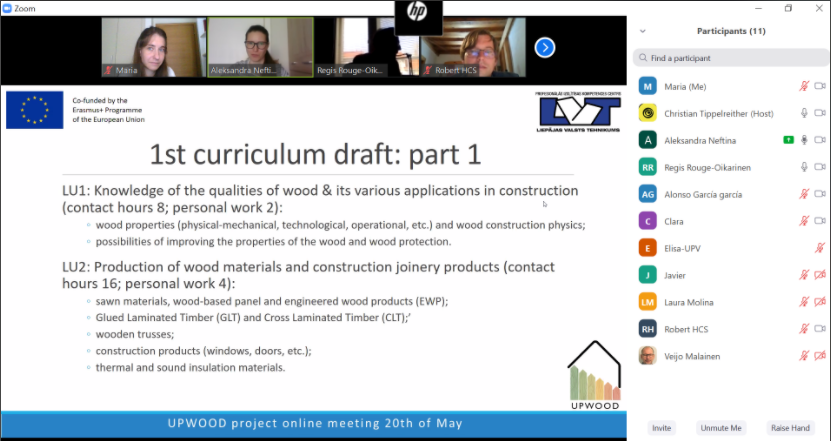 UPWOOD 2nd project meeting (Virtual)
20 May 2020
ACTIVITY PROGRESS
O2-T1 Fine-tuning of learning units
During these last months of the project, the partners have been identifying the learning units for UPWOOD Open Education Resources. The learning outcomes based on the findings of the research and survey carried in frame of the Intellectual output 1 during the first semester, have been group into learning units that collect the set of skills, knowledge and competencies required and identified by construction sector.

Learning units have been created following the criteria set up by the European ECVET network and it has been specified each one: the title, the list of topics of the learning unit content, learning objectives, prerequisites, amount of learning materials (lecture notes, presentations, case studies, FAQs), planned duration of the learning unit and references.
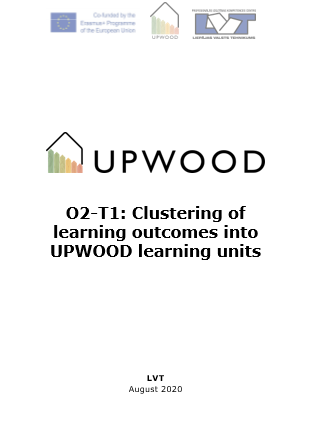 ACTIVITY PROGRESS
O2-T1 Fine-tuning of learning units
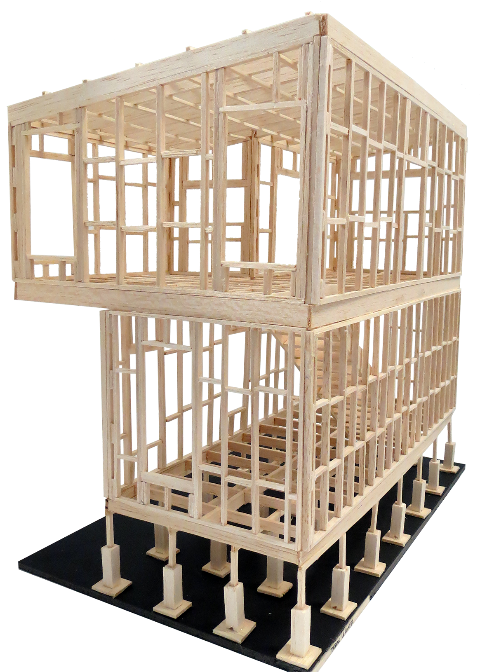 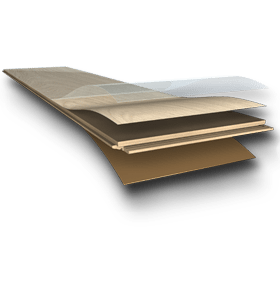 ACTIVITY PROGRESS
O2-T1 Fine-tuning of learning units
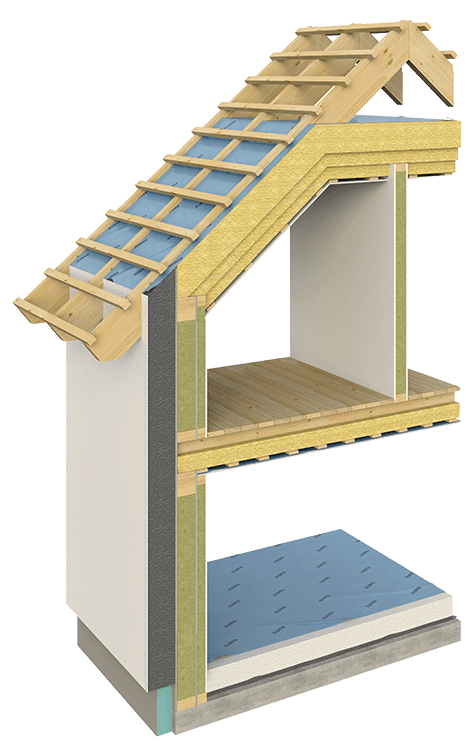 PARTNERS
Holzcluster Steiermark

Leading cluster in Graz, developing and implementing projects along the Wood value chains, with special focus on timber construction.
EXELIA

Creative learning solutions company based in Athens, Greece specializing in vocational training with innovative methodologies.
LVT

Prestigious technical education school in Latvia, provides professional education programs, including construction and woodworking.
Universitat Politècnica de València

Public academic institution dedicated to researching and teaching in the field of construction technologies.
Woodpolis

Expert organization providing training and product development services for Wood construction, located in Finland.
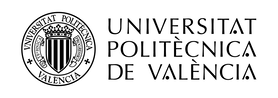 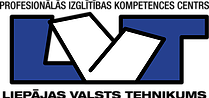 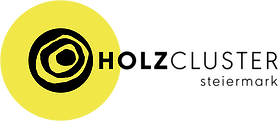 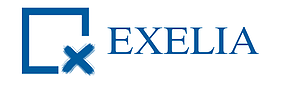 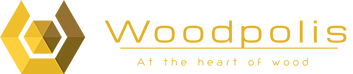 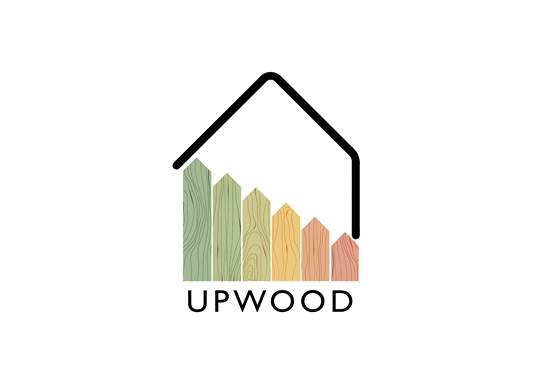 CONTACT US: upwood2019@gmail.com
Project coordinator: Austria
	Mag. Visnja Koscak
	Holzcluster Steiermark GmbH
	T +043 (0) 316-58 78 50 - 220
Follow us:
www.upwoodproject.eu
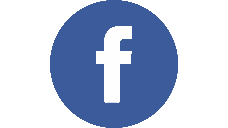 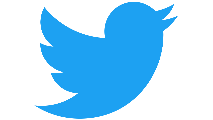 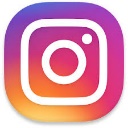 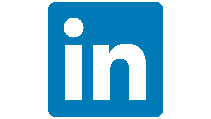 Koscak@holzcluster-steiermark.at
DISCLAIMER: “The European Union support for the production of this publication does not constitute an endorsement of the content which reflects the views only of the authors, and the Commissions cannot be held responsible for any use which may be made of the information held therein.”